Cause & Effect
Artful Thinking Routines for Exploring Cause and Effect
Beginning, Middle or End?
What Makes You Say That?
Claim, Support, Question
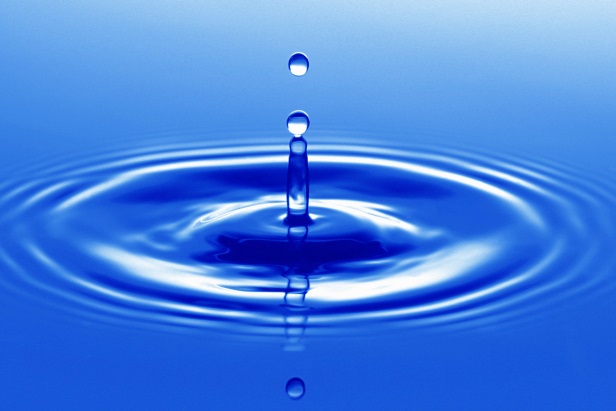 [Speaker Notes: Students identify whether the image is a cause or an effect – what happened/will happen (Use Beginning, Middle or End)
Students determine what caused the scene WMYST? CSQ.
Students determine what is the effect of what is going on in the scene]
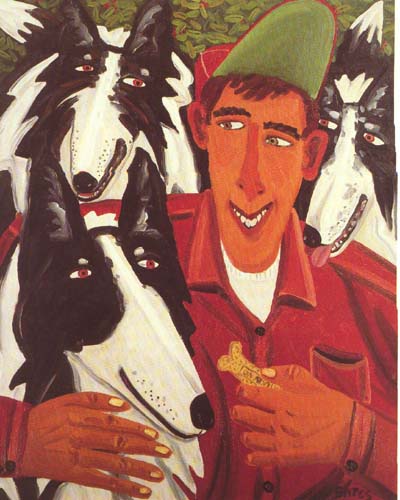 [Speaker Notes: Bates:  Milkbone]
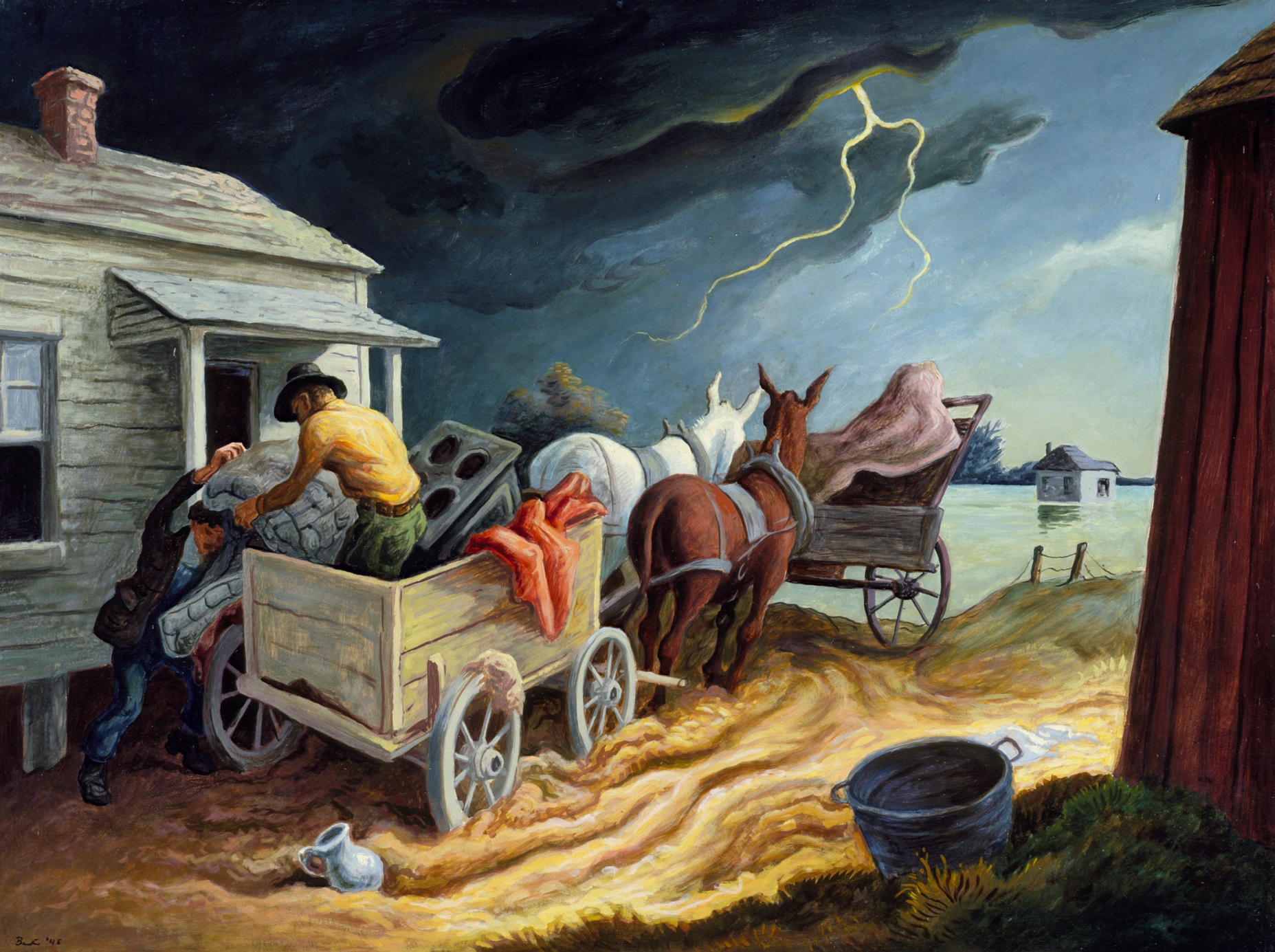 [Speaker Notes: Benton:  Spring on the Missouri]
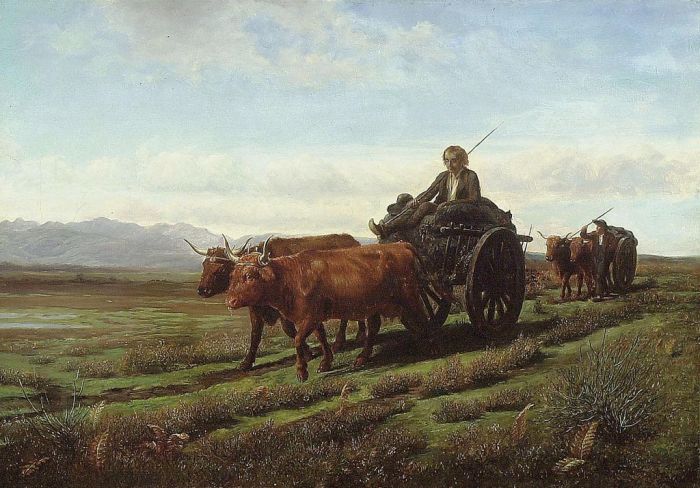 [Speaker Notes: Bonheur: Going to Market]
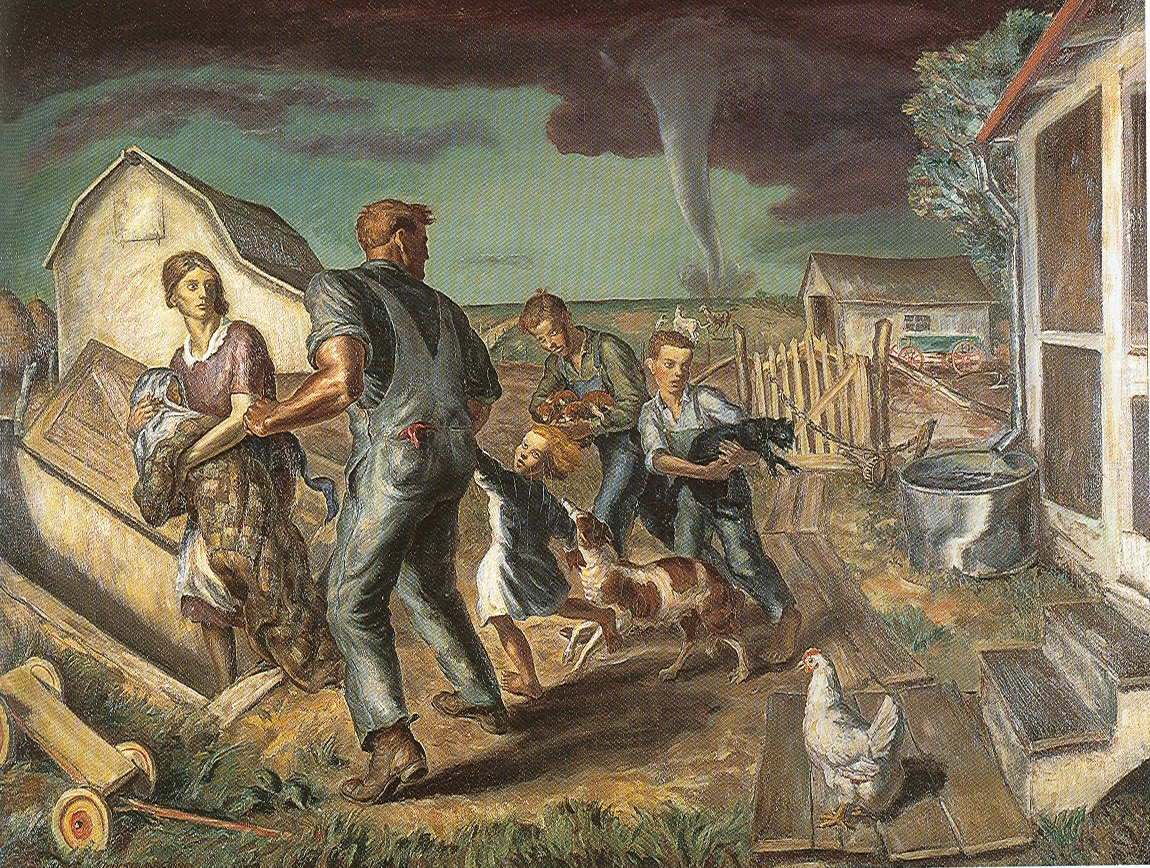 [Speaker Notes: Curry:  Tornado over Kansas]
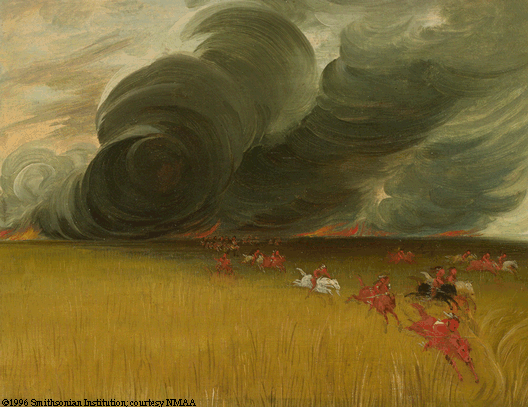 [Speaker Notes: Catlin: Prairie Meadows on Fire]
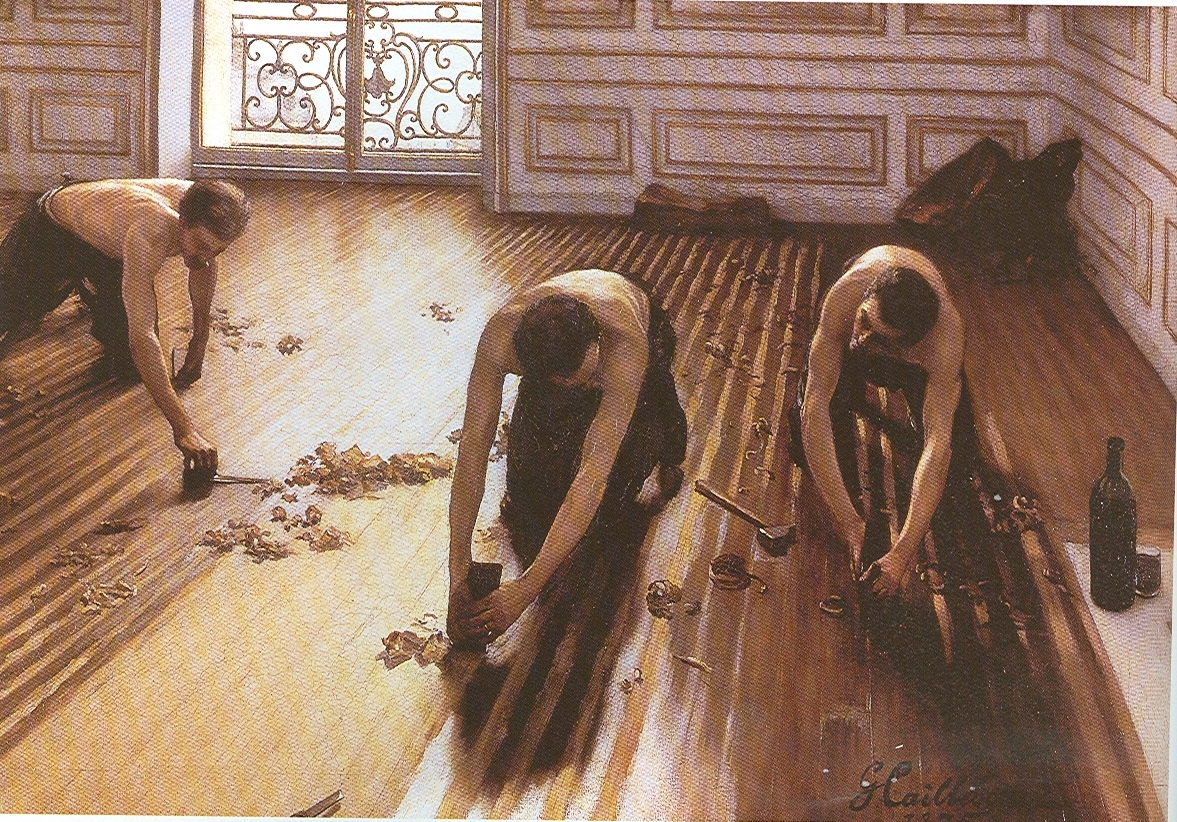 [Speaker Notes: Calliabotte:  The Floor Scrapers]
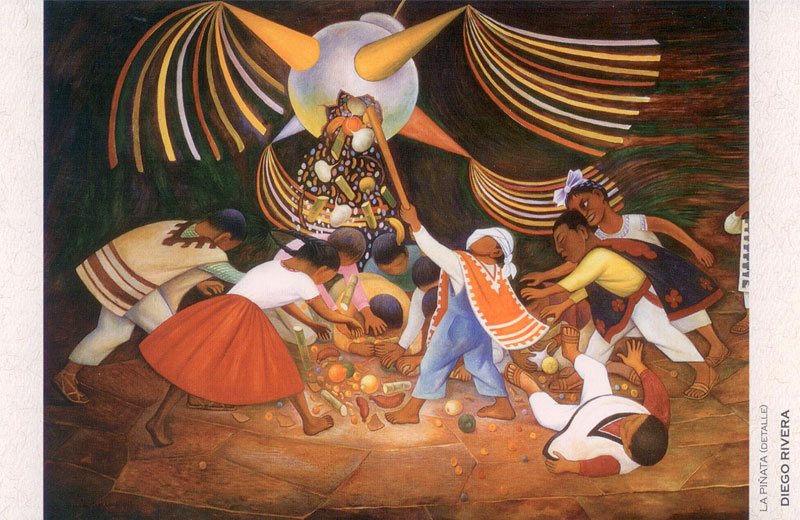 [Speaker Notes: Diego Rivera:  La Pinata]
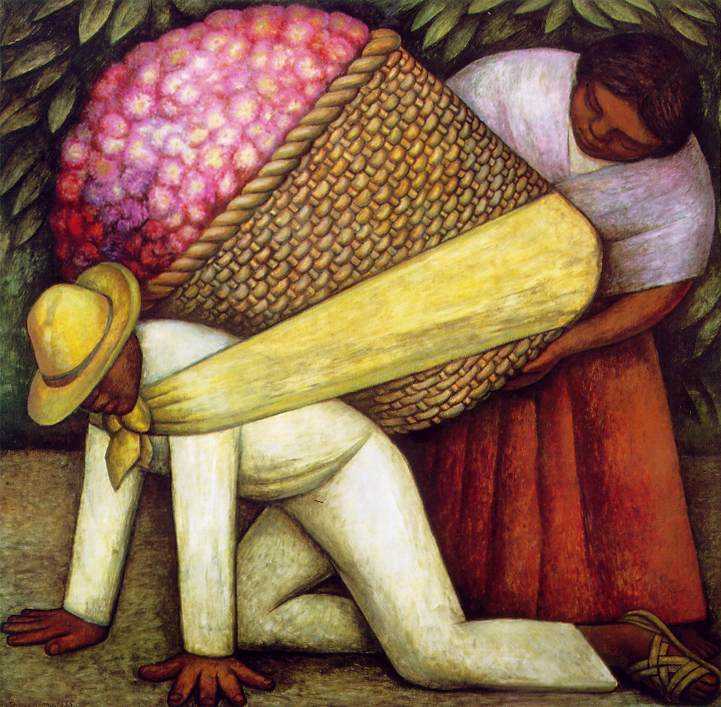 [Speaker Notes: Riviera:  Flower Carrier]
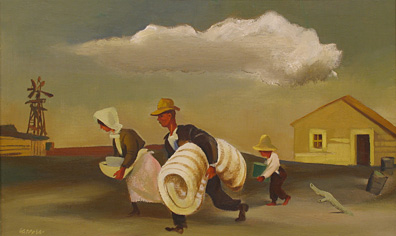 [Speaker Notes: Gropper, Migration]
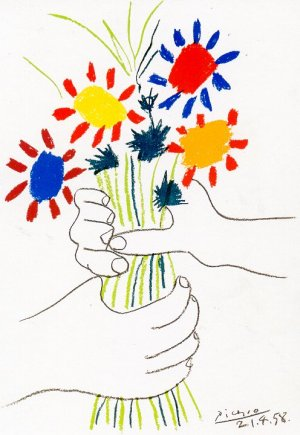 [Speaker Notes: Picasso: Untitled 1962]
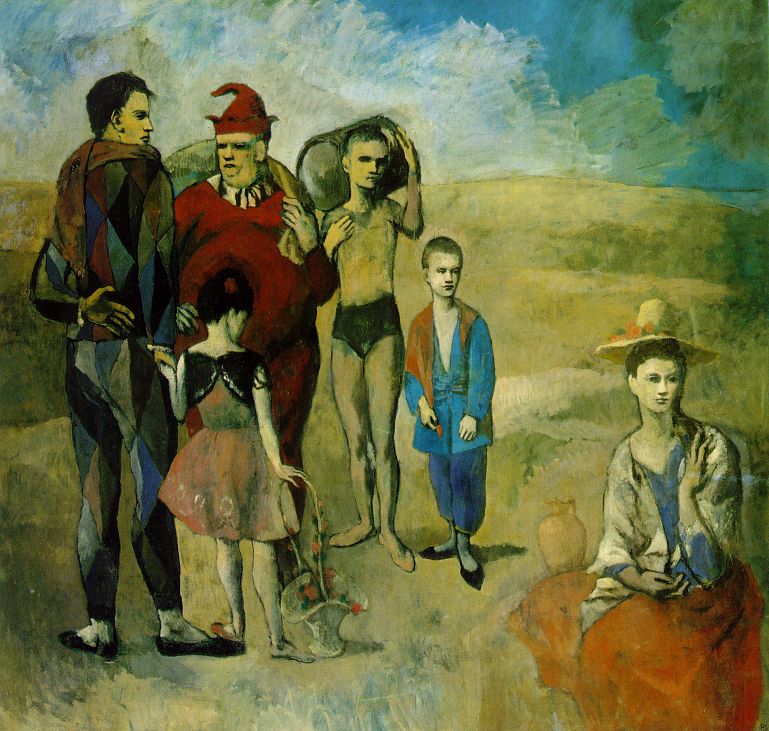 [Speaker Notes: Picasso:  The Acrobats]
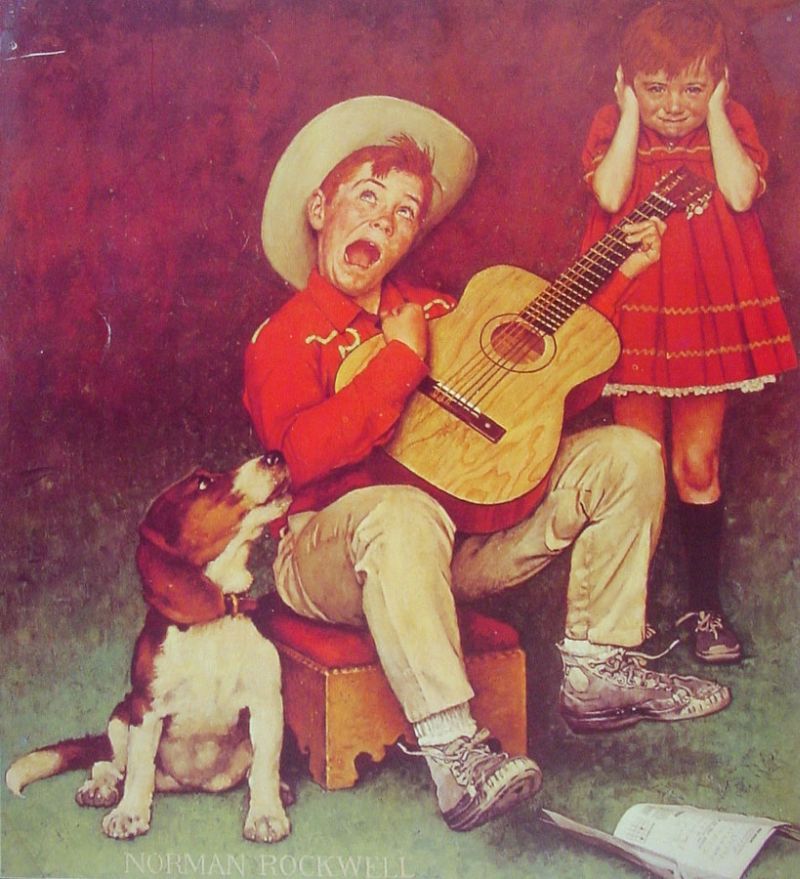 [Speaker Notes: Rockwell- The Music Man]
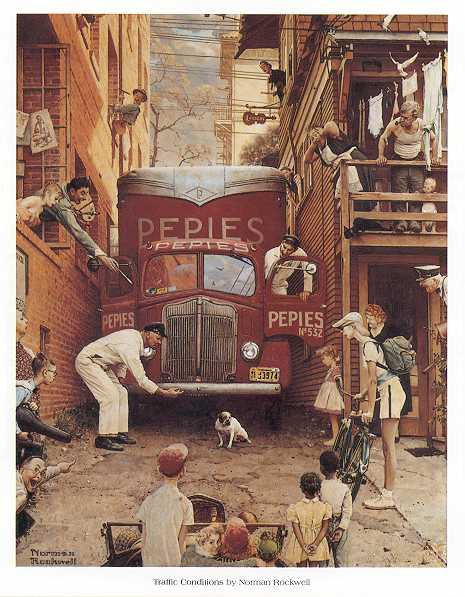 [Speaker Notes: Rockwell:  Traffic Conditions]
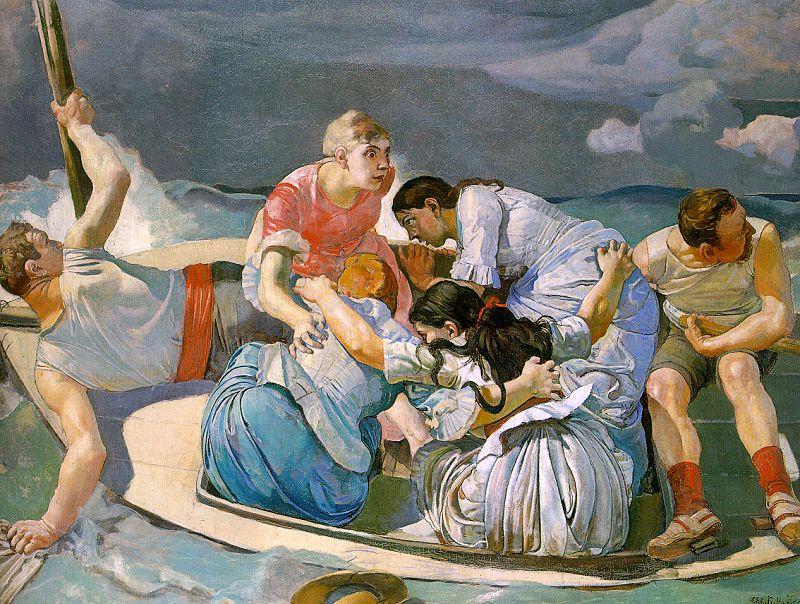 [Speaker Notes: Hodler:  Surprised by the Storm]
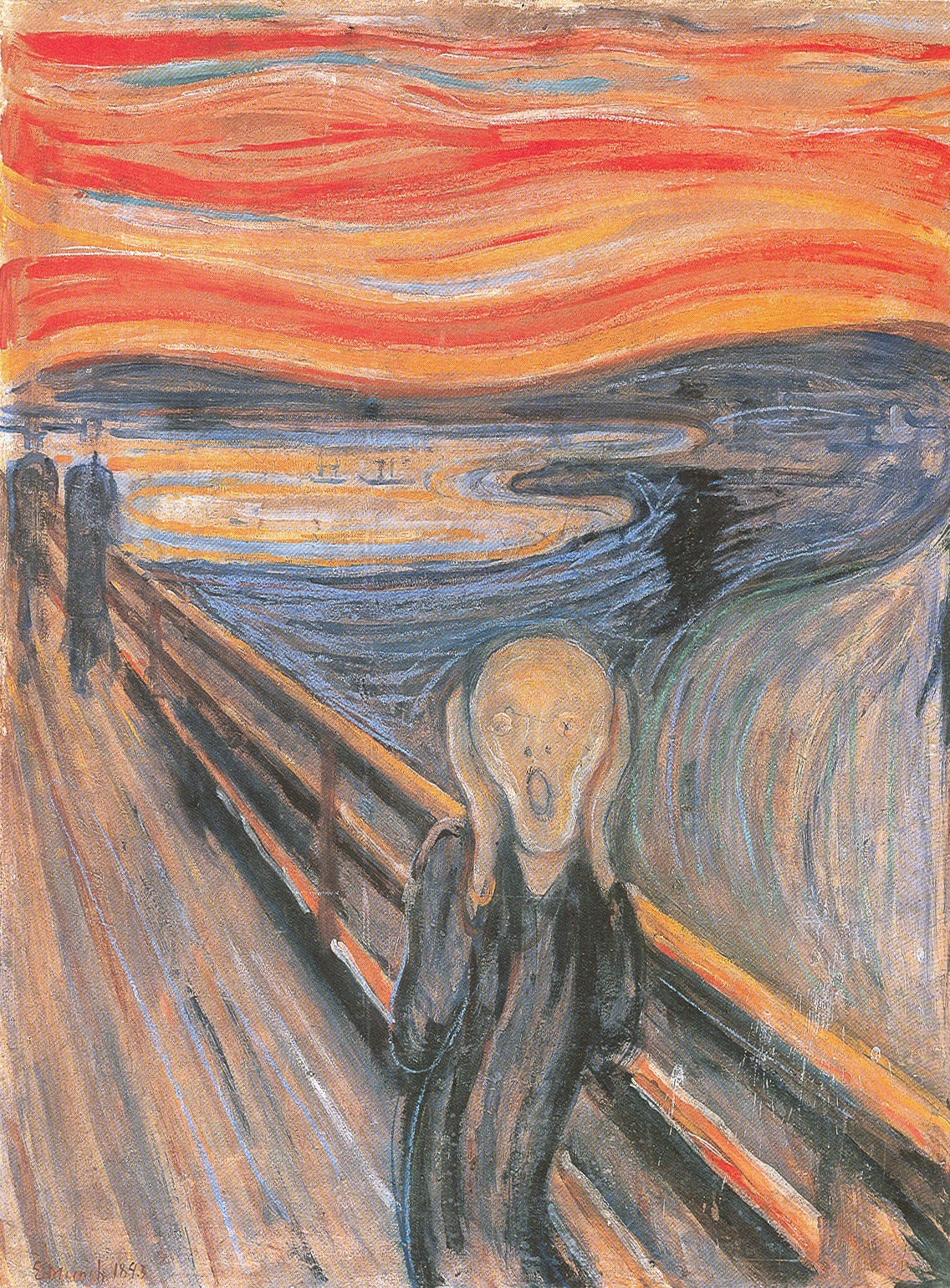 [Speaker Notes: Edvard Munch:  The Scream]
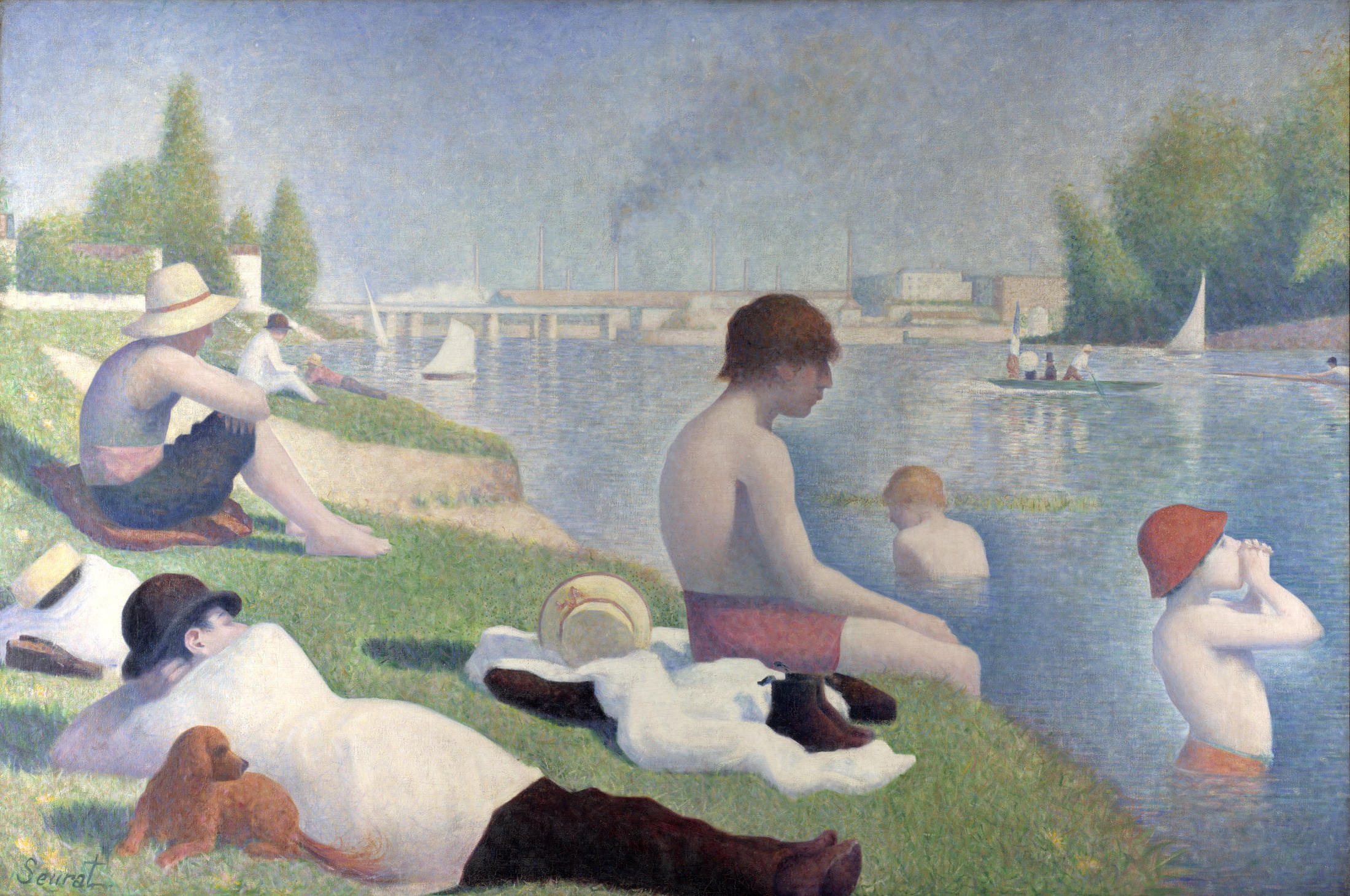 [Speaker Notes: Seuratt: Bathers]
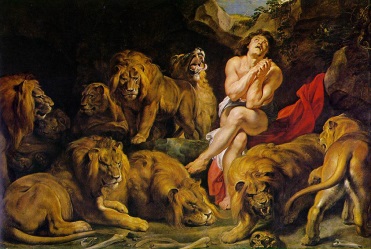 [Speaker Notes: Rubens: Daniel in the Lion Den]
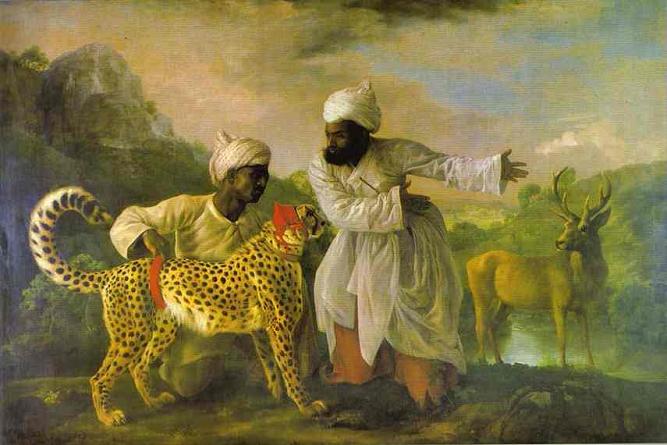 [Speaker Notes: Stubbs:  Cheetah with Two Indian Attendants]